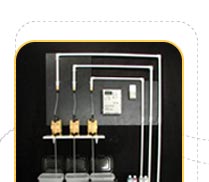 http://www.igrowpro.com/
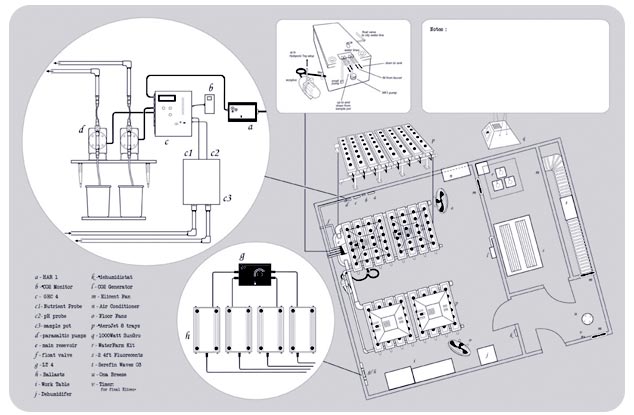 http://www.igrowpro.com/
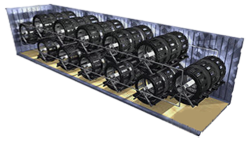 www.omegagarden.com
www.OmegaGarden.com
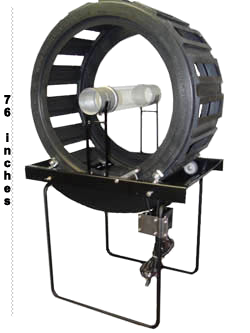 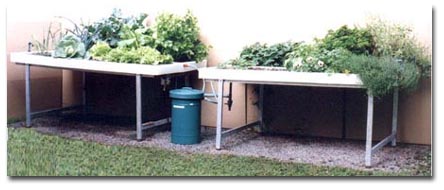 Betancourt Trevedhan Liliana Ivonne
INSTALACION DE JARDIN INTERIRO; SOL MEDIO DIA, Y CON UNA INVERSION DE 1200 PESOS, MAS EL ALIMENTO DE LAS PLANTAS. Y el AGUA LIMPIA.
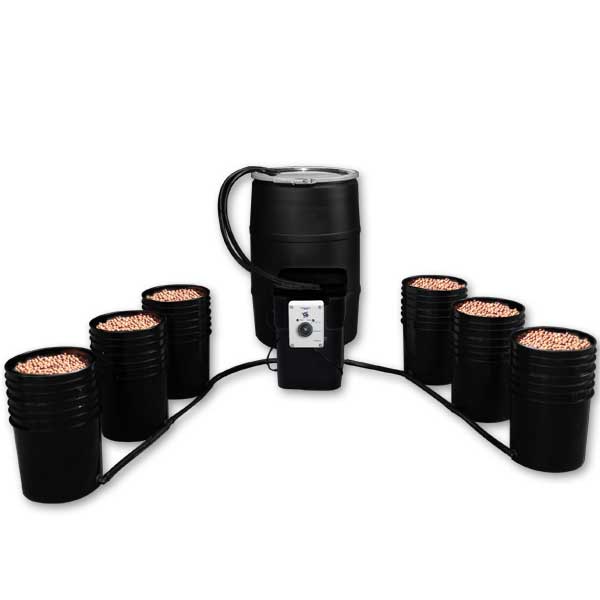 http://www.daviddarling.info/encyclopedia/H/hydroponics.html
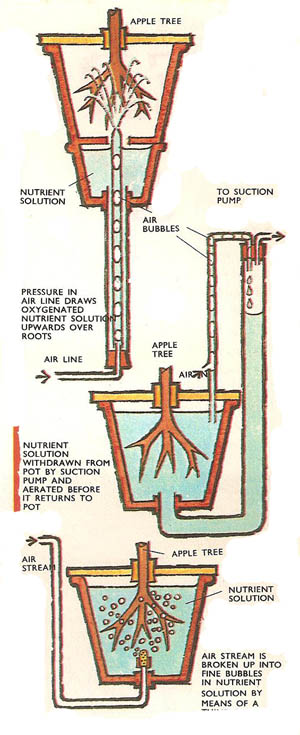 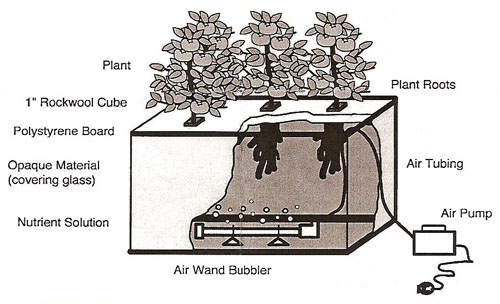 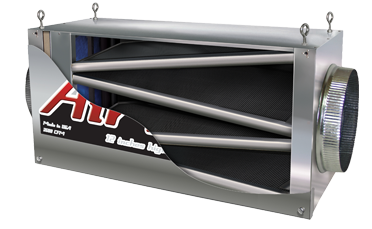 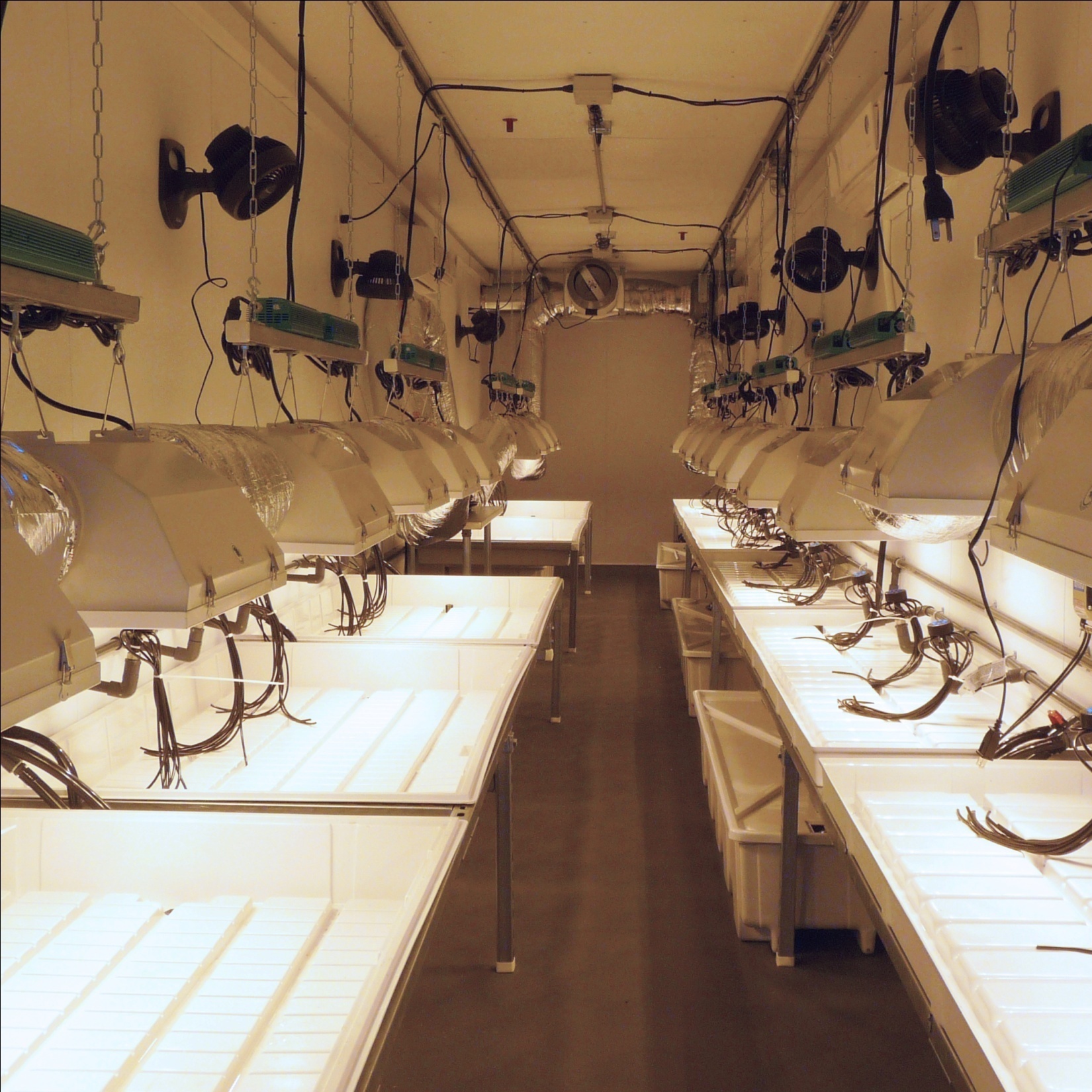